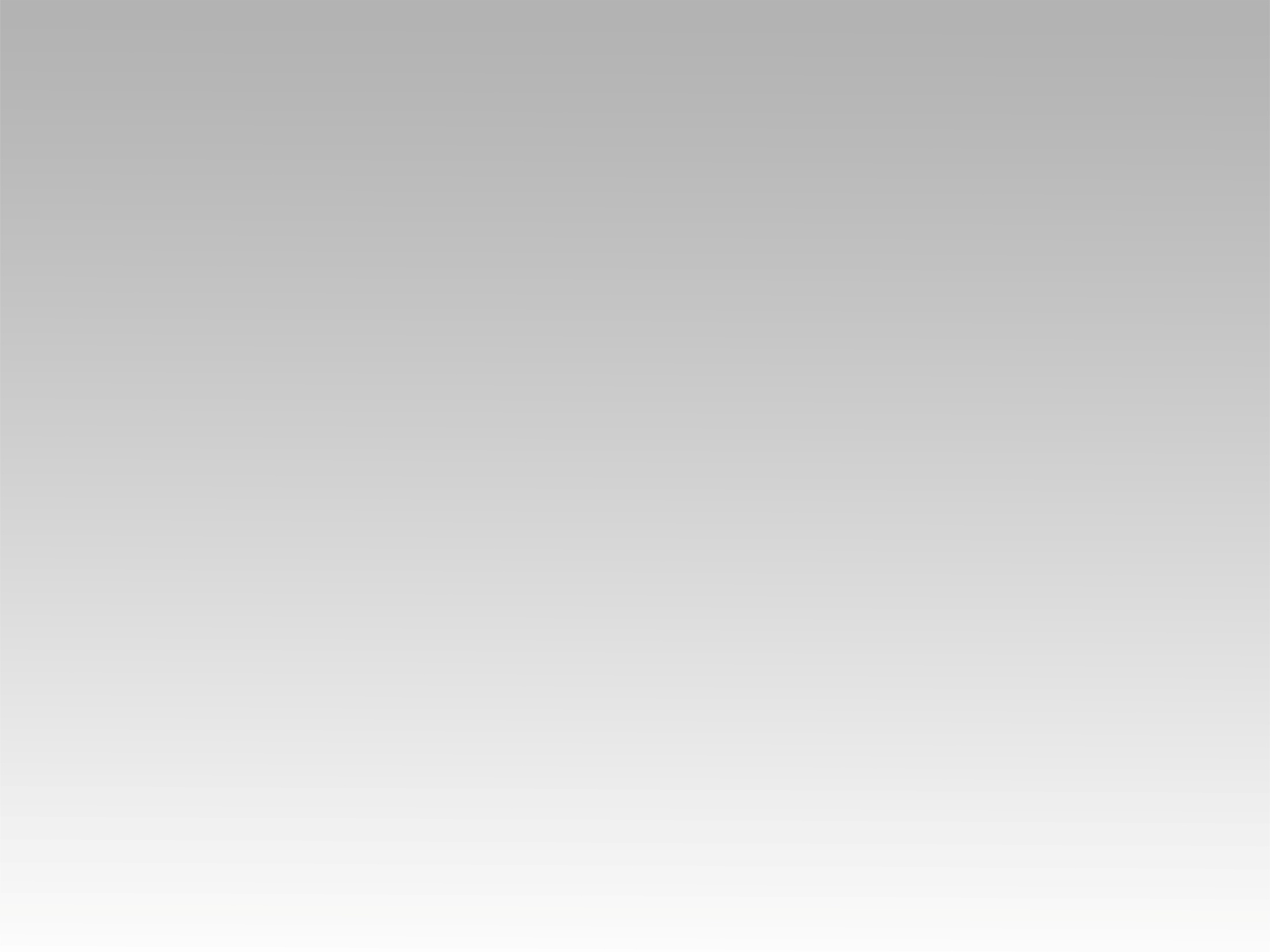 تـرنيــمة
الرَّبُّ صَخرَتي وَوَلِيِّي
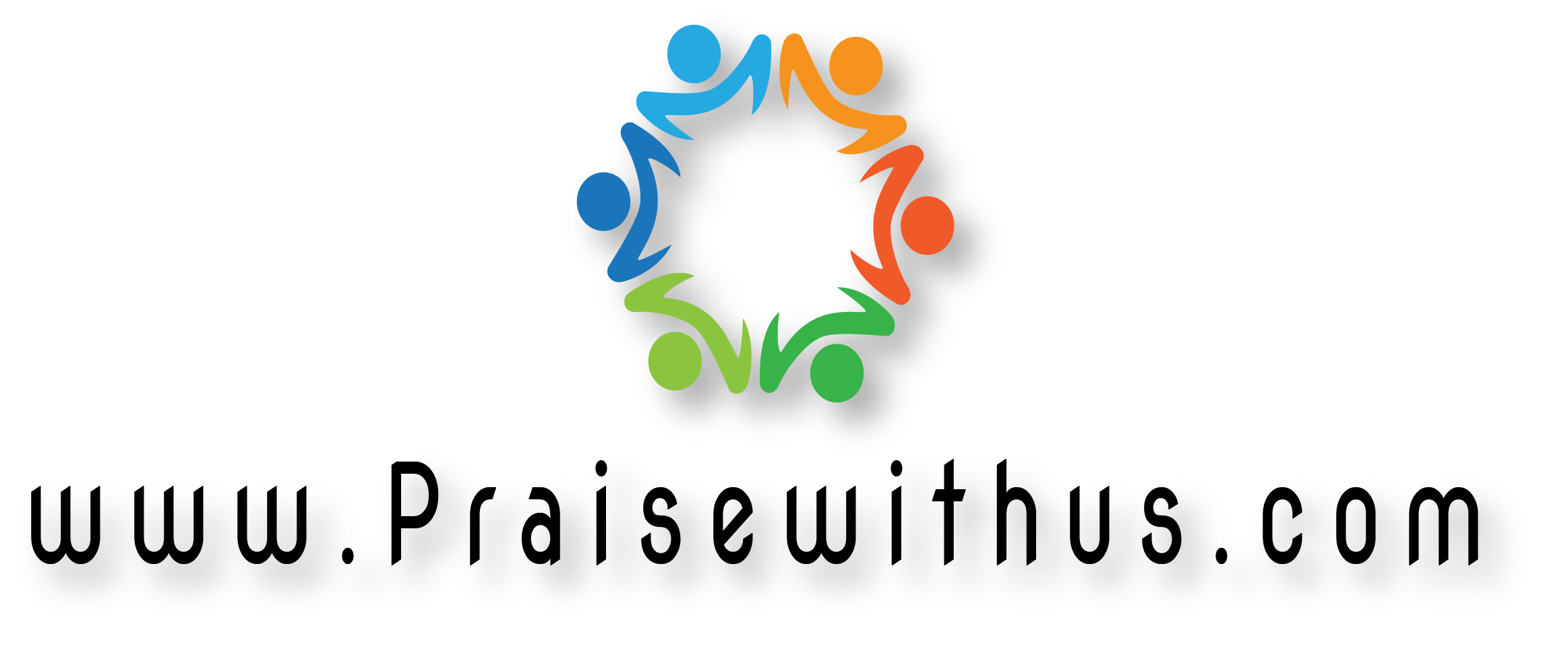 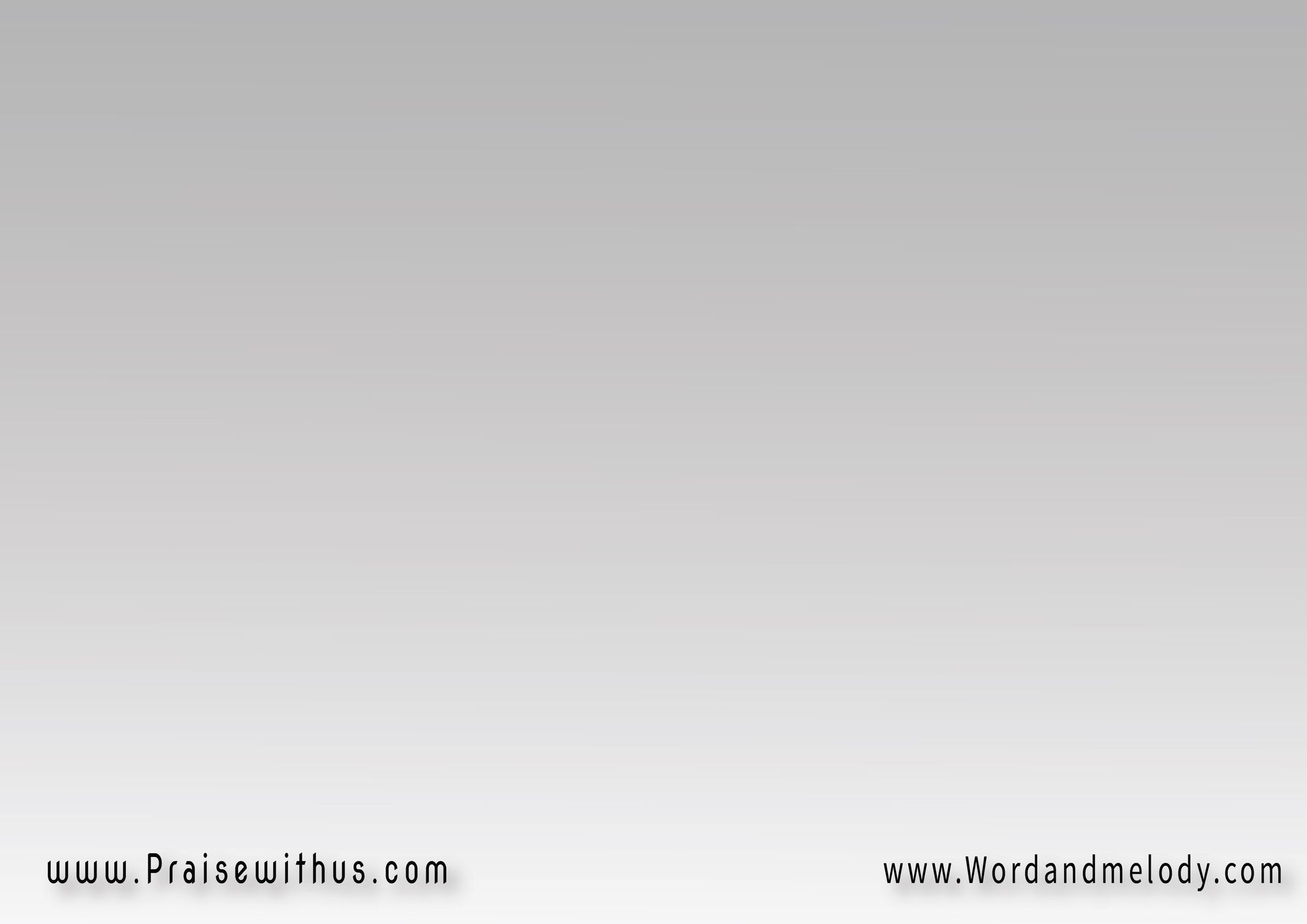 القرار:الرَّبُّ صَخرَتي وَوَلِيِّي   الرَّبُّ قُوَّتي وَخَلاصِيالرَّبُّ مَلجَأي وَمُعِينـــي   (تُرسِـــي وَسَلامِــي)2

alrrabbo Sakhrati wa waleyii  alrrabbo qoati wa khalaSialrrabbo maljaai wa moaeeni   (torsi wa salami)2
God is my rock and guardian. He is my strength 
and salvation. He is my shelter and aid, 
my shield and my peace.
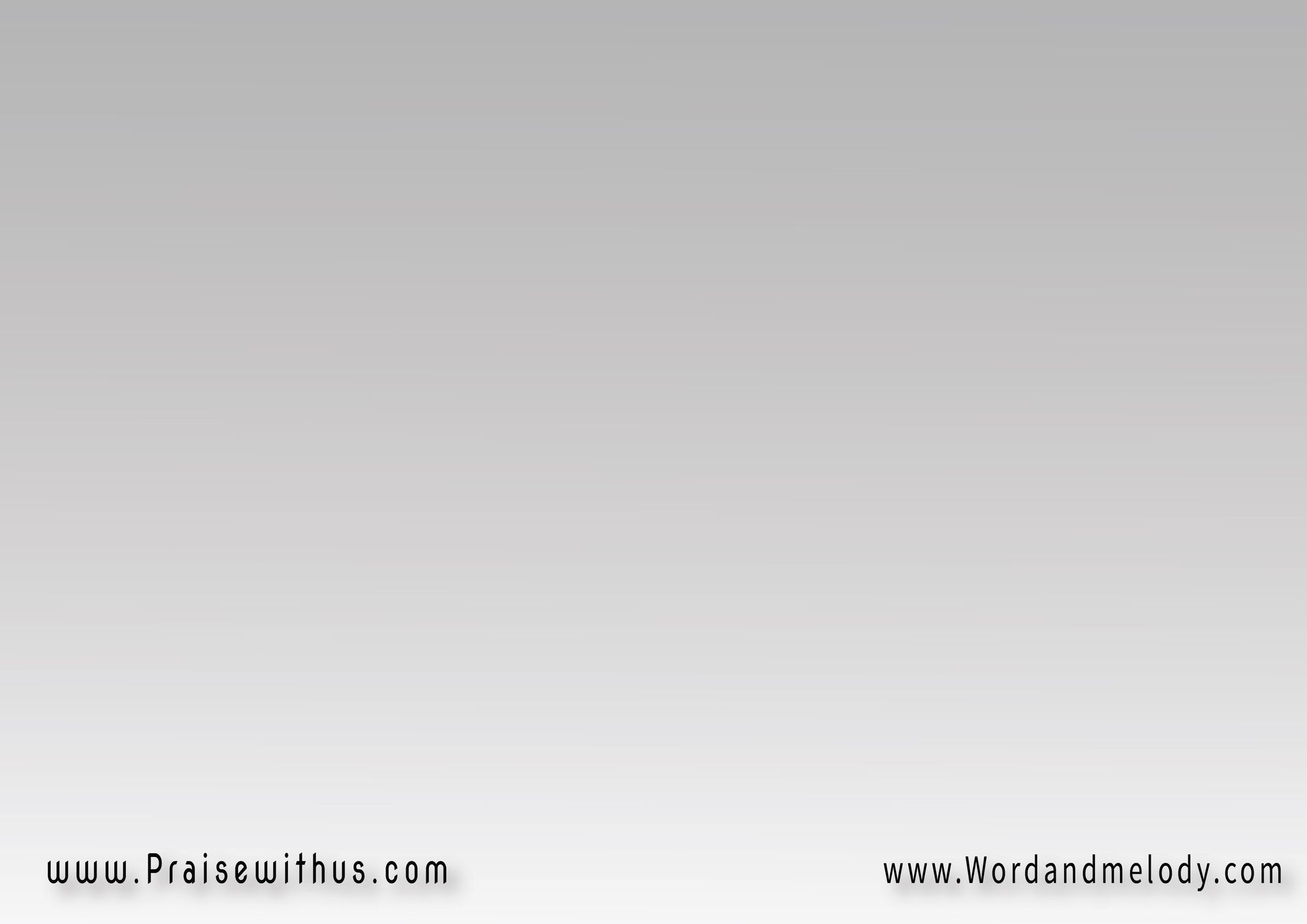 1-لا أخَافُ يَوْمَ الشَّرِّ أنتَ مَعِيبِقُربِكَ في حِضنِكَ تَضُمُّنـــيفي سِترِكَ خَبَأتَنـــــي يا سَيِّدِي
la akhafo yawma alshsharri anta maaibe qorbeka fi heDneka taDommonifi setreka khabbaatani ya sayediI fear not the evil days; You are with me.
 You caress me close to You and hide me in Your bosom Master.
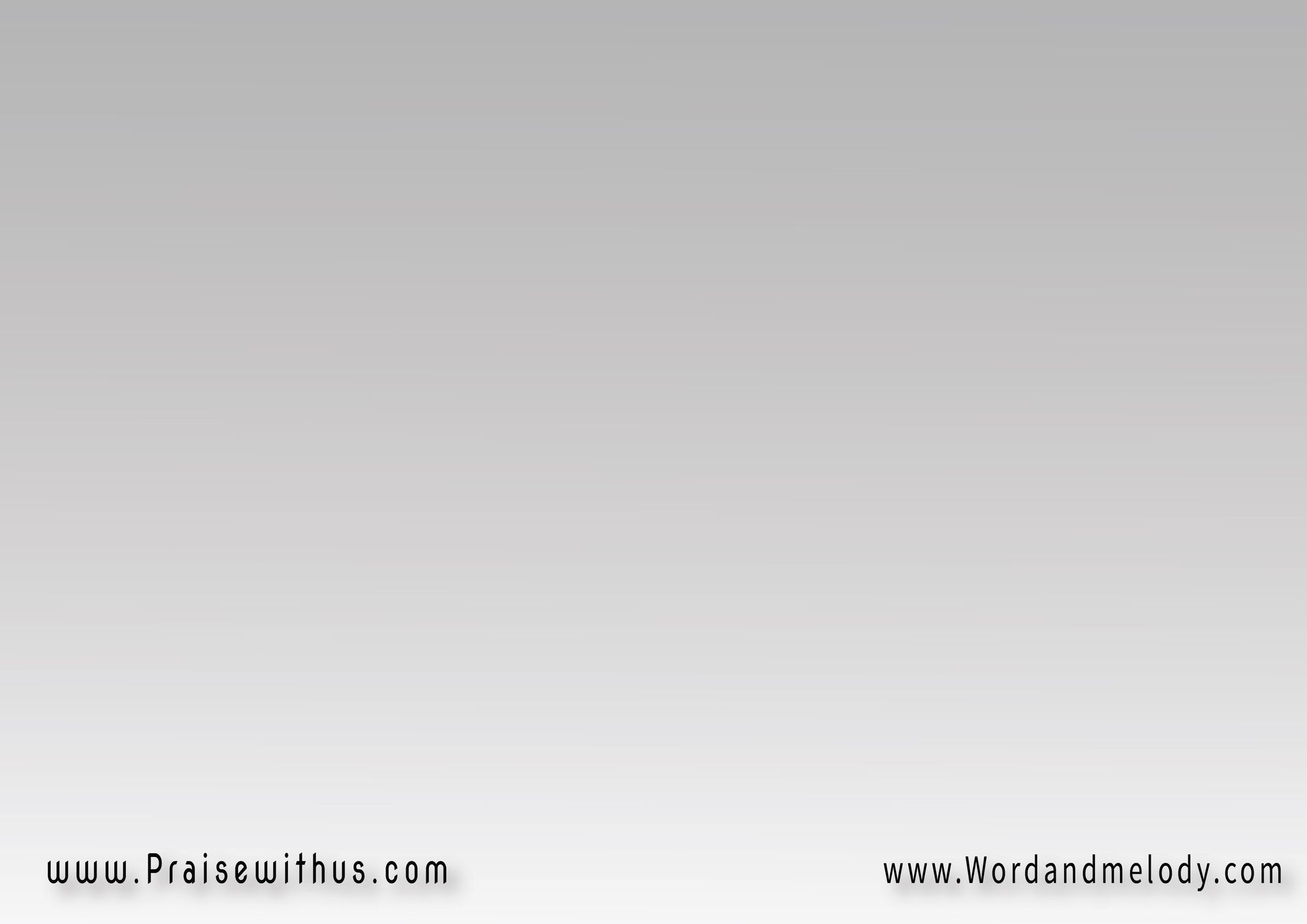 القرار:الرَّبُّ صَخرَتي وَوَلِيِّي   الرَّبُّ قُوَّتي وَخَلاصِيالرَّبُّ مَلجَأي وَمُعِينـــي   (تُرسِـــي وَسَلامِــي)2

alrrabbo Sakhrati wa waleyii  alrrabbo qoati wa khalaSialrrabbo maljaai wa moaeeni   (torsi wa salami)2
God is my rock and guardian. He is my strength 
and salvation. He is my shelter and aid, 
my shield and my peace.
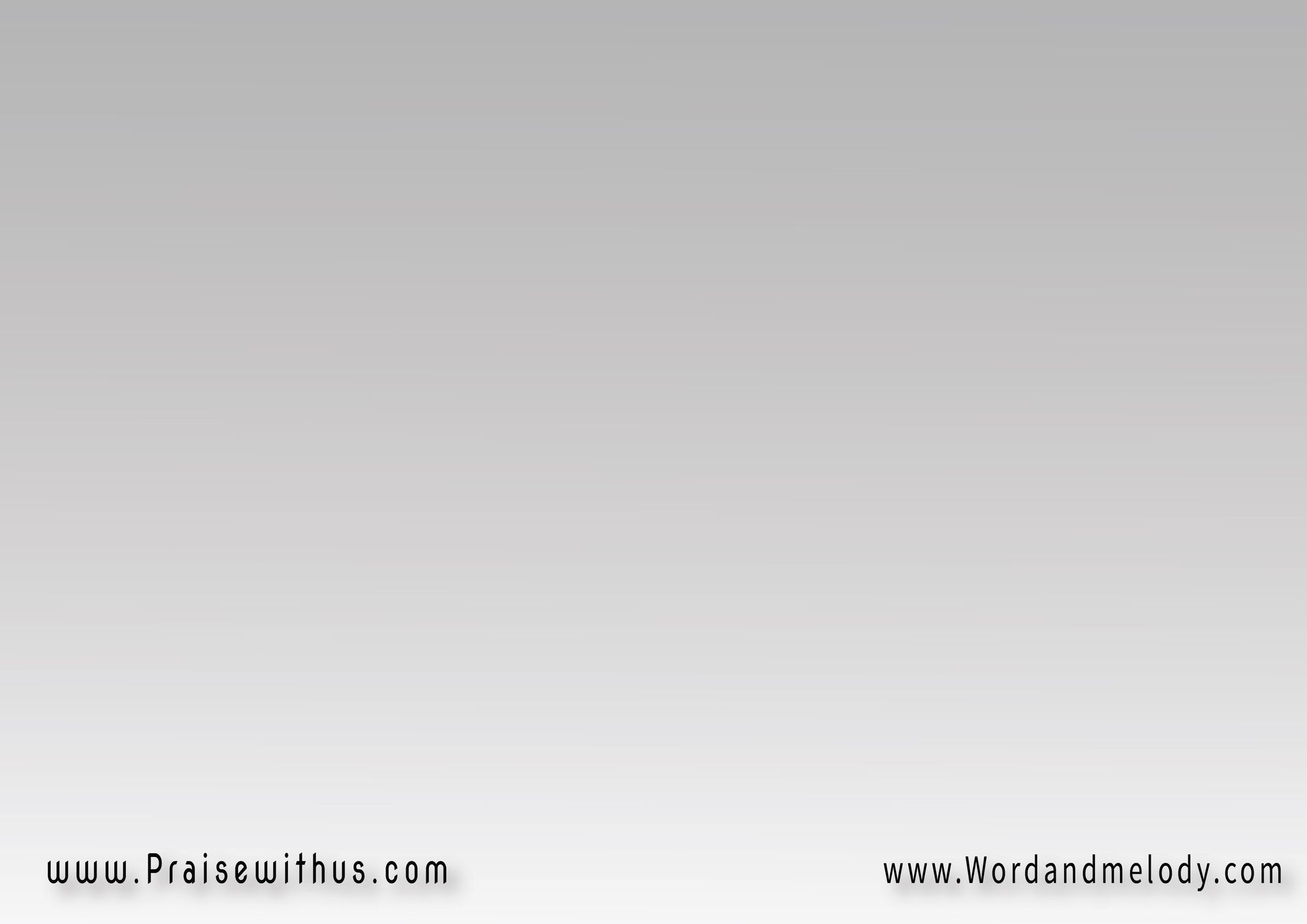 2- لِذَلِكَ أبتَهِجُ يا عَاضِــــــــــديأُسَبِّحُـــكْ أُبَارِكُـــكْ في كُلِّ حِينقد صِرتَ لي بَابَ النَّجَاةِ يا سَيِّدِي
le thaleka abtahejo ya aaDediosabbehok obarekok fi kolli heenqad Serta li baba alnnajah ya sayedi
Therefore I rejoice Lord. I praise You and bless 
You all the time. Lord You became my gate to safety.
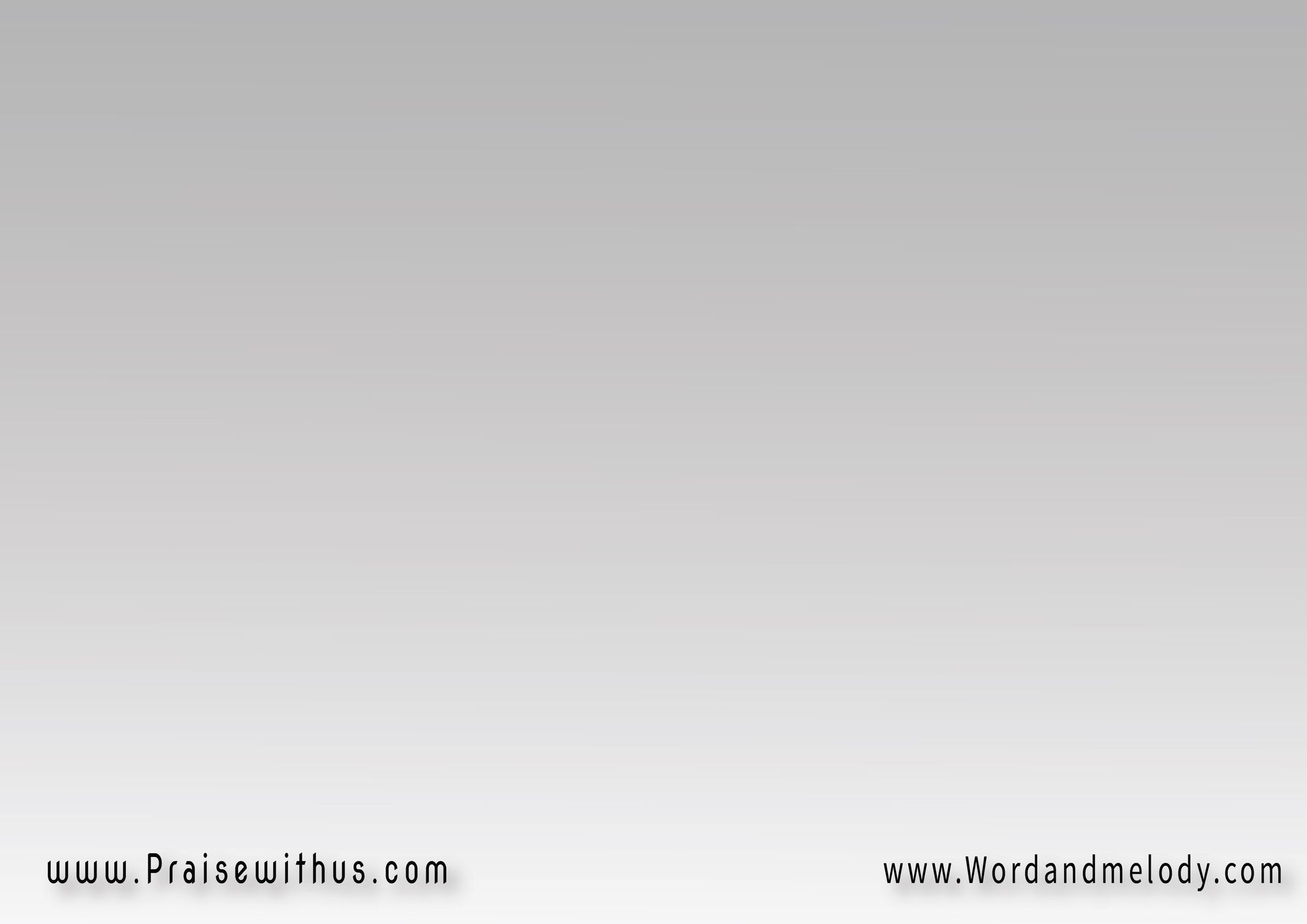 القرار:الرَّبُّ صَخرَتي وَوَلِيِّي   الرَّبُّ قُوَّتي وَخَلاصِيالرَّبُّ مَلجَأي وَمُعِينـــي   (تُرسِـــي وَسَلامِــي)2

alrrabbo Sakhrati wa waleyii  alrrabbo qoati wa khalaSialrrabbo maljaai wa moaeeni   (torsi wa salami)2
God is my rock and guardian. He is my strength 
and salvation. He is my shelter and aid, 
my shield and my peace.
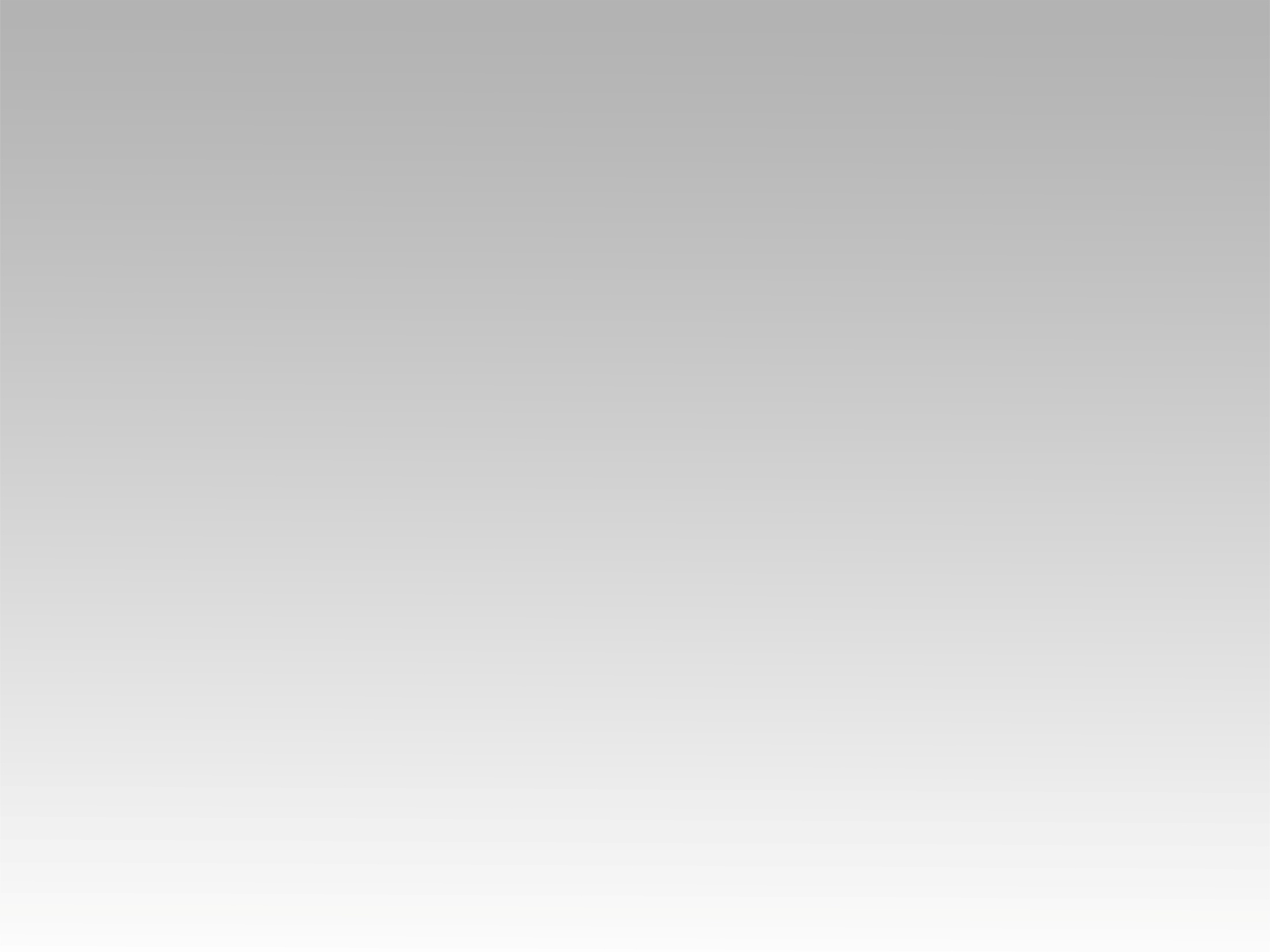 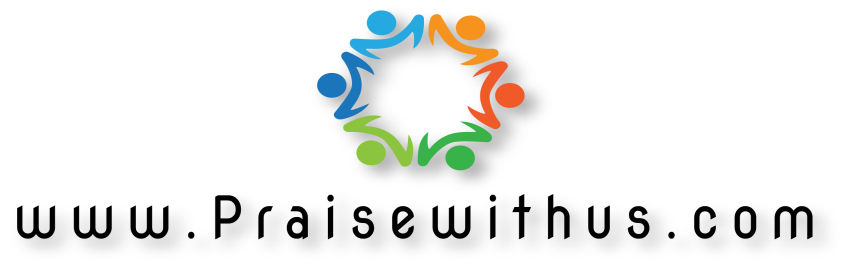